Doa Penjagaan Misi
Tuhan Bapa yang Maha Kuasa, walaupun lebih daripada sembilan puluh peratus penduduk di Asia tidak mengenali Kristus Yesus sebagai Juruselamat mereka, Engkau masih mengasihi Asia. Kami memohon Tuhan mengurapi Alice dan Evelyn yang menginjili Kelompok Orang yang Belum Dijangkau di salah sebuah negara yang paling banyak penduduk di
1/2
Doa Penjagaan Misi
Asia. Lebih daripada empat ribu orang murid sekolah rendah, sepuluh ribu murid kolej dan dua ratus orang guru tinggal di sekeliling rumah misionari. Roh Kudus memberikan kuasa kepada Alice dan Evelyn supaya mereka bekerja keras dengan segala kekuatan yang diberikan oleh Kristus, dan kekuatan itu nyata dalam apa yang mereka lakukan. Dalam nama mulia Yesus Kristus, Amin.
2/2
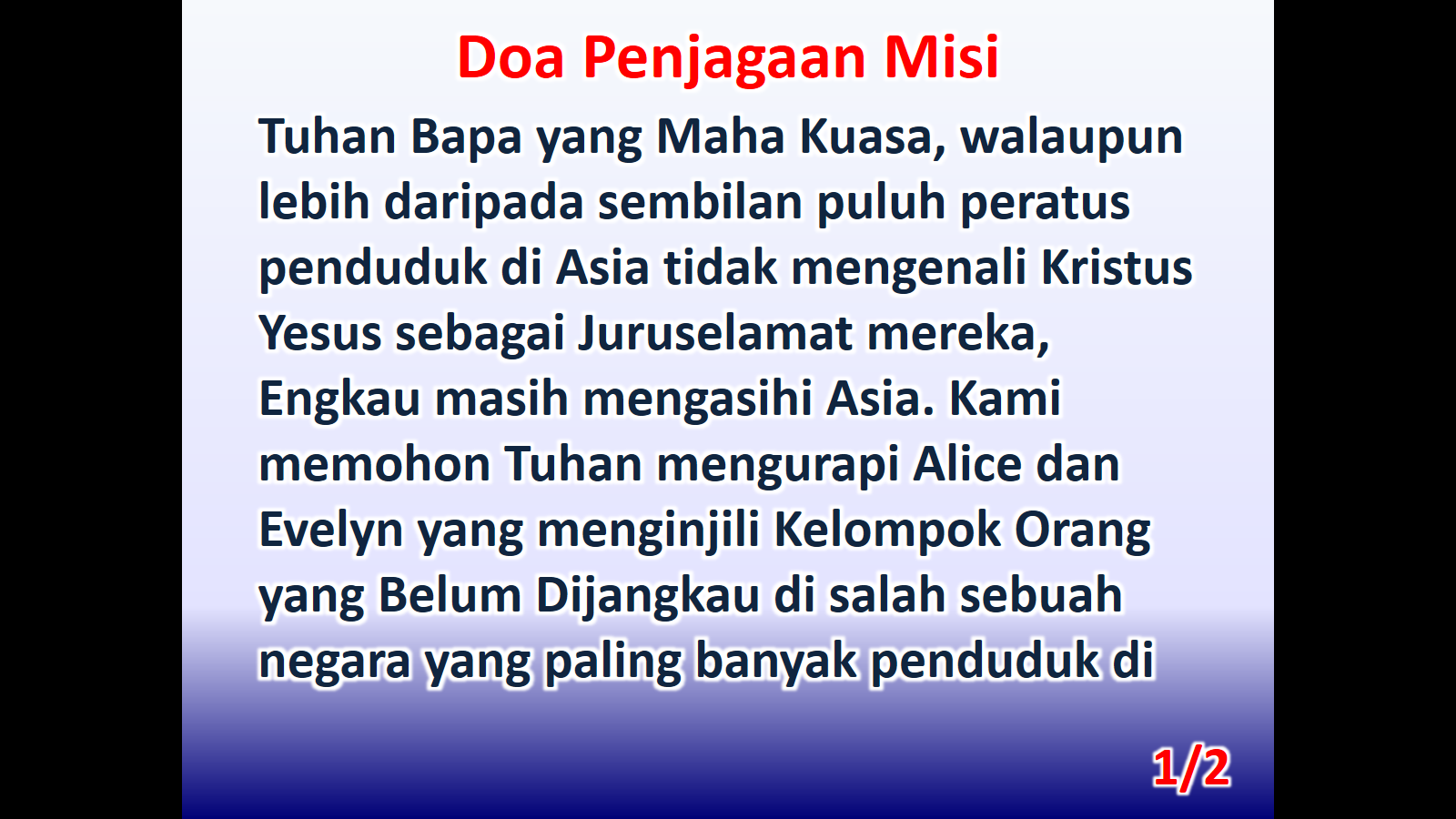 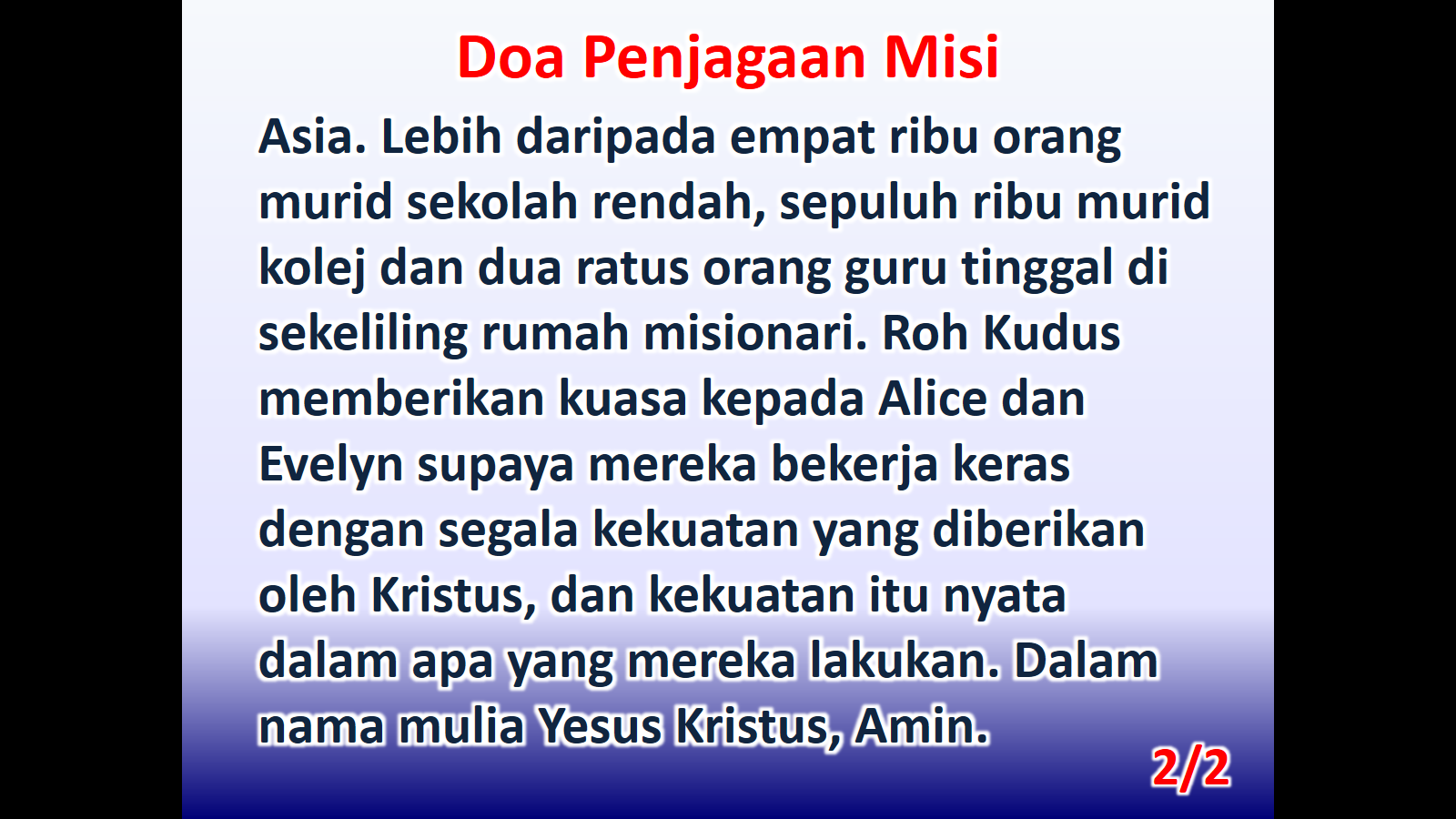